Advertising in Action
And just maybe, more than you ever wanted to know about advertising
Carrie Perry
Fielding Graduate University
cperry@email.fielding.edu
Overview
Advertising Overview
Really, really, really brief history of advertising (100 years in about 5 minutes)
Goals of advertising
Advertising appeals: Aristotle+ post-modern, Jib Fowles
Advertising Strategy
Advertising Tactics (AKA “Deliverables”) traditional (print, tv, radio, billboards) and non-traditional (interactive, web-based, guerrilla)
Future-impact of  DVR’s, product placement, cell phones, ap advertising, shared value advertising
Let the record state that . . .
The following discussion will focus on the HISTORY of advertising,  NOT on-
Whether advertising should exist
The relative evils of advertising
Whether advertising manipulates consumers
Or, if advertising should be banned.
Once upon a time . . .
Then & Now | 100 Years of Chevrolet | Chevy Centennial – YouTube
http://www.youtube.com/watch?v=oeas5jtffpM
Once upon a time
It all started in Babylon and the first ad was for wine.
Advertising in the civilized world consists of variations on signs, pitchmen (later known as town criers) and sponsored public works for the next 3500 years.
Egyptians used papyrus to create sales messages and wall posters, while lost-and-found advertising on papyrus was common in Ancient Greece and Ancient Rome. 
Wall or rock painting for commercial advertising is another manifestation of an ancient advertising form, which is present to this day in many parts of Asia, Africa, and South America. 
The tradition of wall painting can be traced back to Indian rock-art paintings that date back to 4000 BCE  (http://www.xtimeline.com/evt/view.aspx?id=79892)
[Speaker Notes: Babylonians introduce the first known forms of advertising--store signs and street barkers. Babylonians also invent "sponsorships," allowing kings to stencil their names on the temples they'd constructed. The tradition of wall painting can be traced back to Indian rock-art paintings that date back to 4000 BCE  (http://www.xtimeline.com/evt/view.aspx?id=79892]
Then came the printing press
Guttenberg changed the world (and gave a huge boost to advertising)
Let’s fast forward to the 1900s when advertising became serious business.
2 Founding Concepts:
The Power of Ideas
Benjamin Franklin-printer and idea person
Alexander Hamilton-U.S. as a business partner
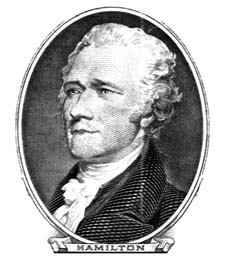 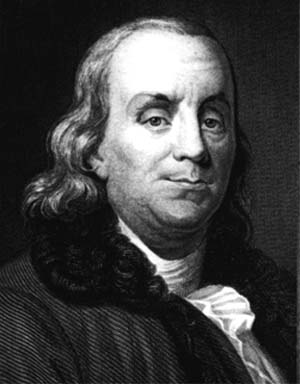 Four A’s of Modern Advertising
Attention-cut through the clutter
Awareness-and then make it real
Attitude-to create a positive “feeling”
Action-so the consumer acts
All equals resonance
3 Very Big Ideas!
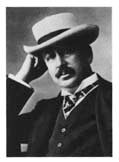 1 Big Product Idea - King Gillette
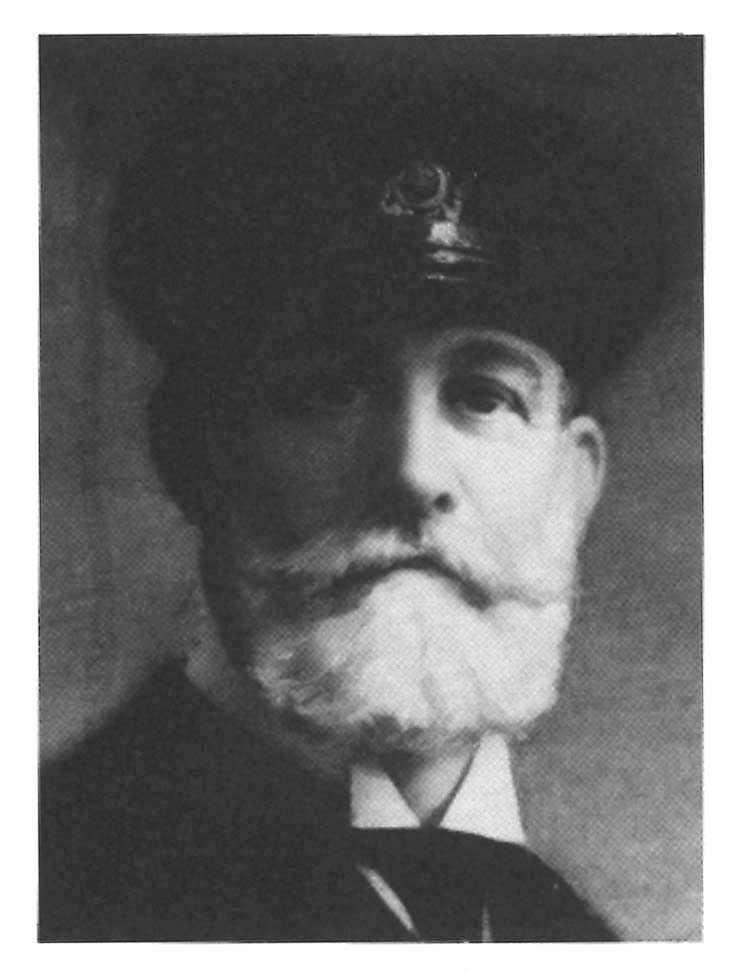 2 Big Media Idea 	-    J. Walter Thompson
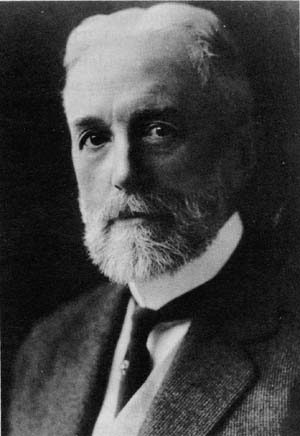 3 Big Business Idea - Cyrus Curtis
King Gillette’s Big Idea!
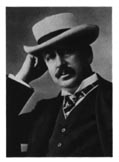 Make a product that must be re-purchased
 Advertise it 			aggressively
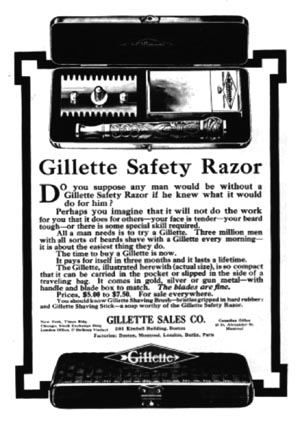 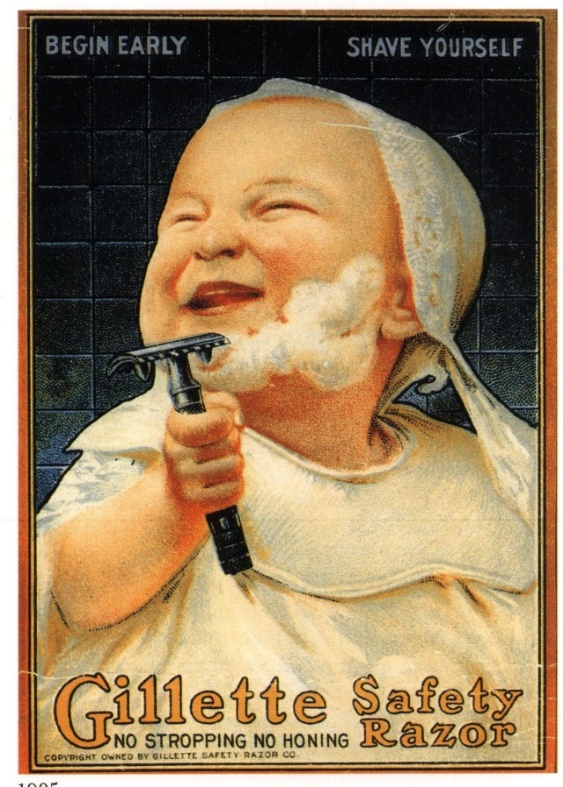 Gillette becomes one of first
“packaged goods”
J. Walter Thompson’s Big Idea!
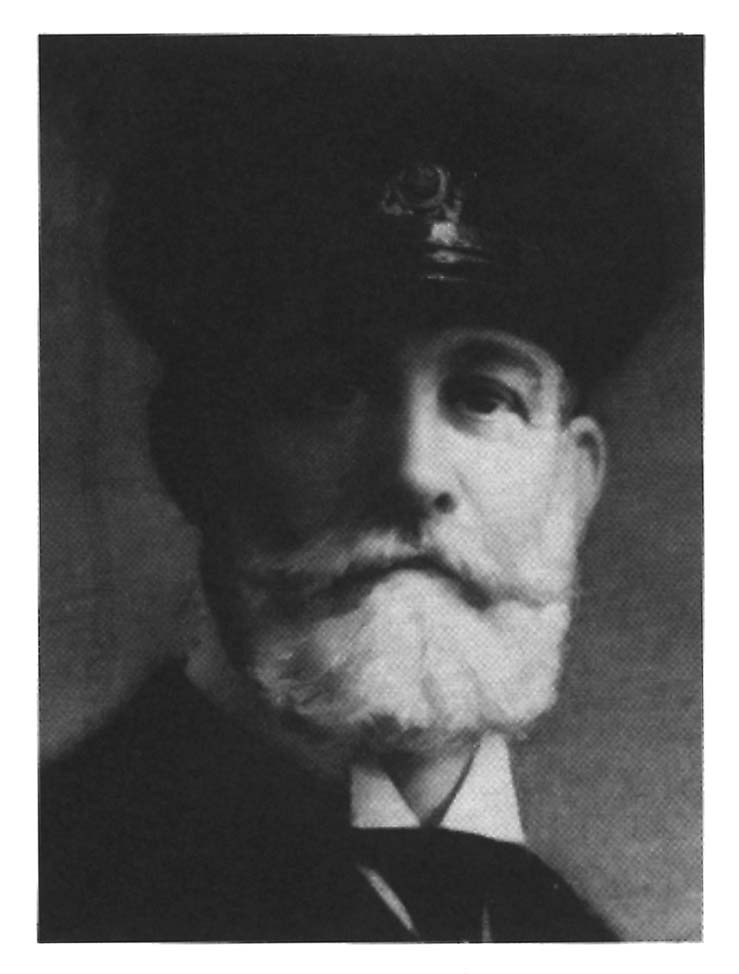 Sell ad space in magazines
 Pocket a commission 
 JWT becomes key agency
 And...
Magazines become a      		national ad medium!
Cyrus Curtis’s Big Idea!
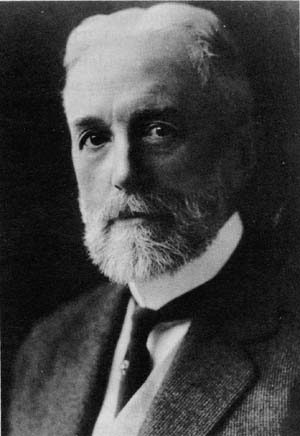 Have agencies sell ad space in your magazines for you
 Only agencies can pocket a commission (clients can’t)
Curtis Publishing Becomes Big!
Ad Agency Business is Established!!
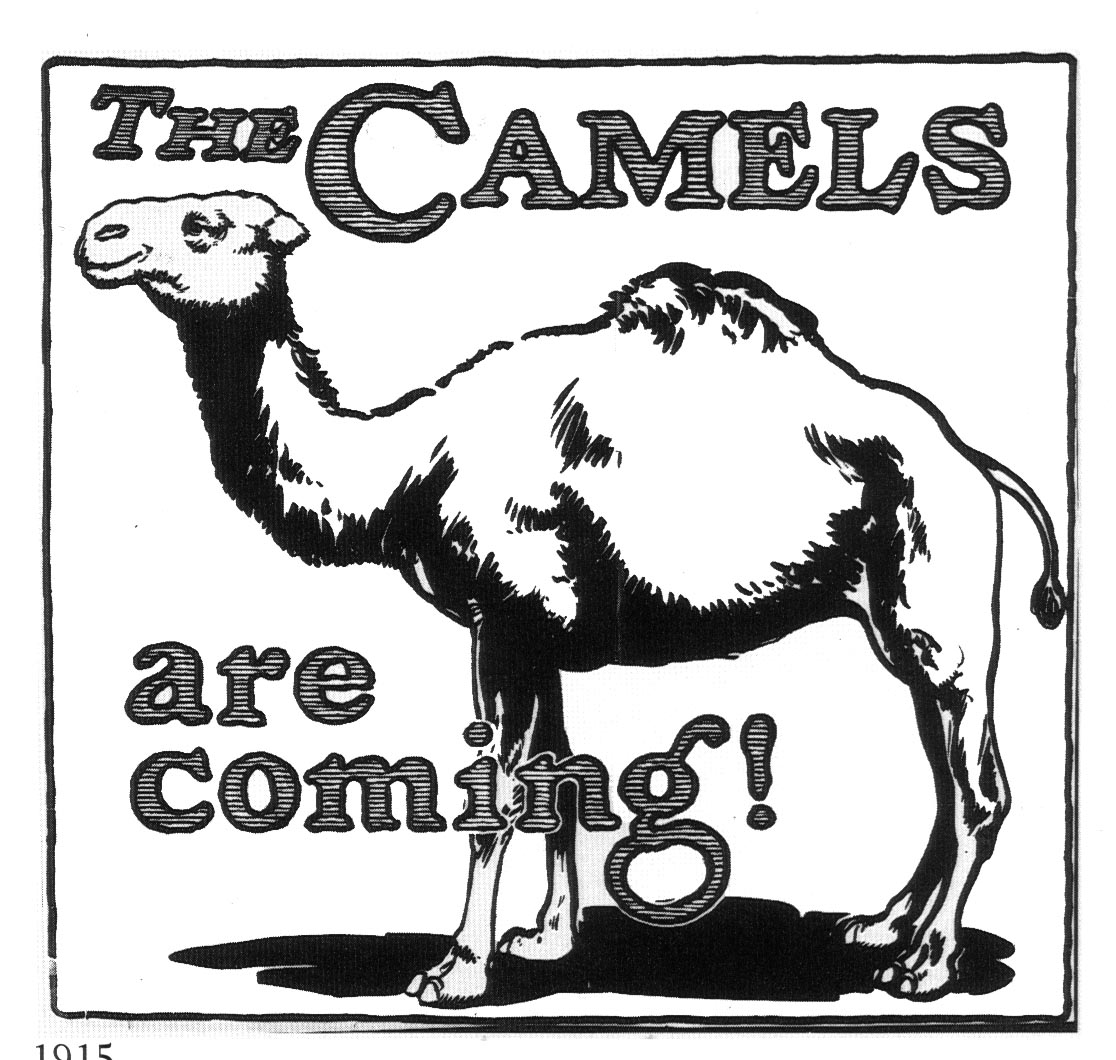 Many Early Ads Were Posters
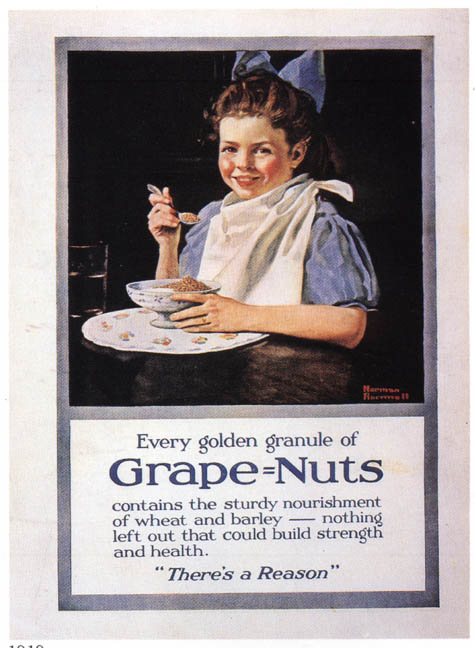 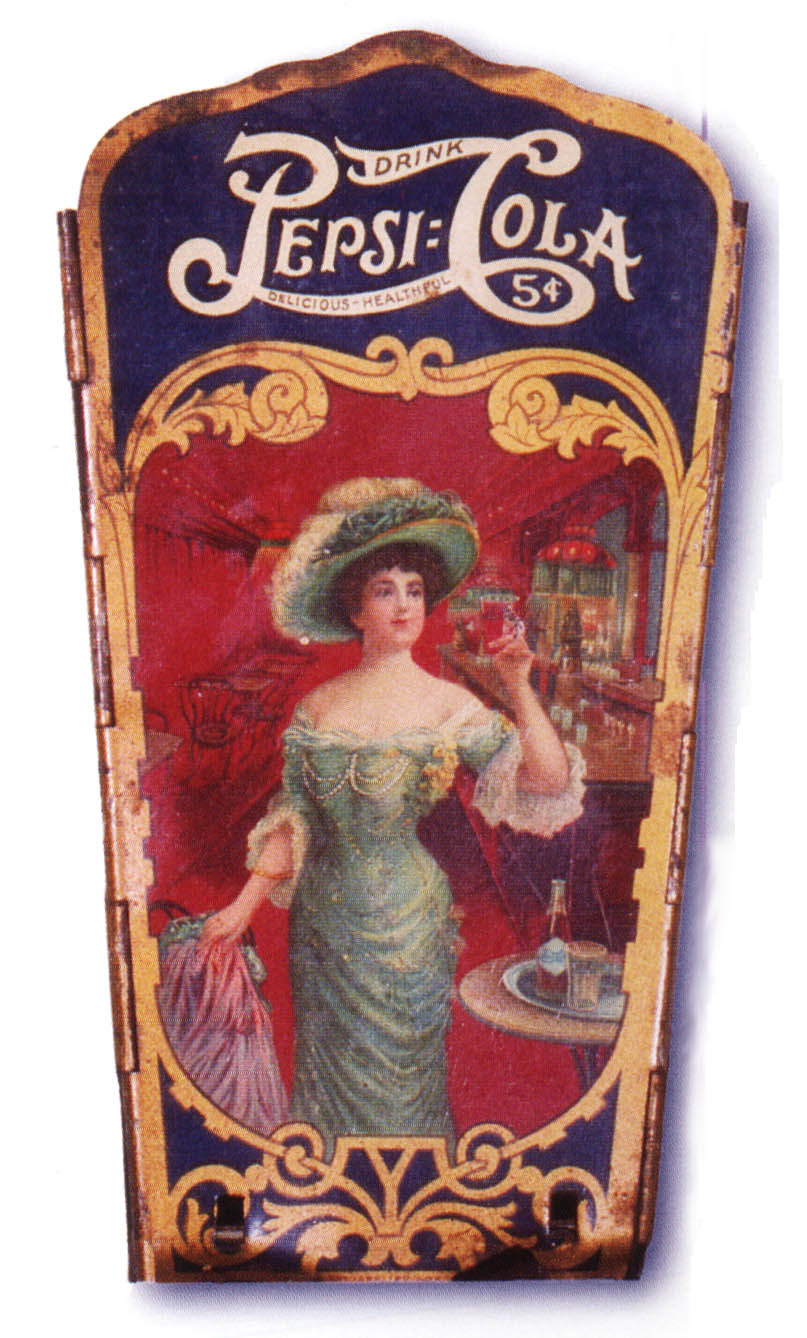 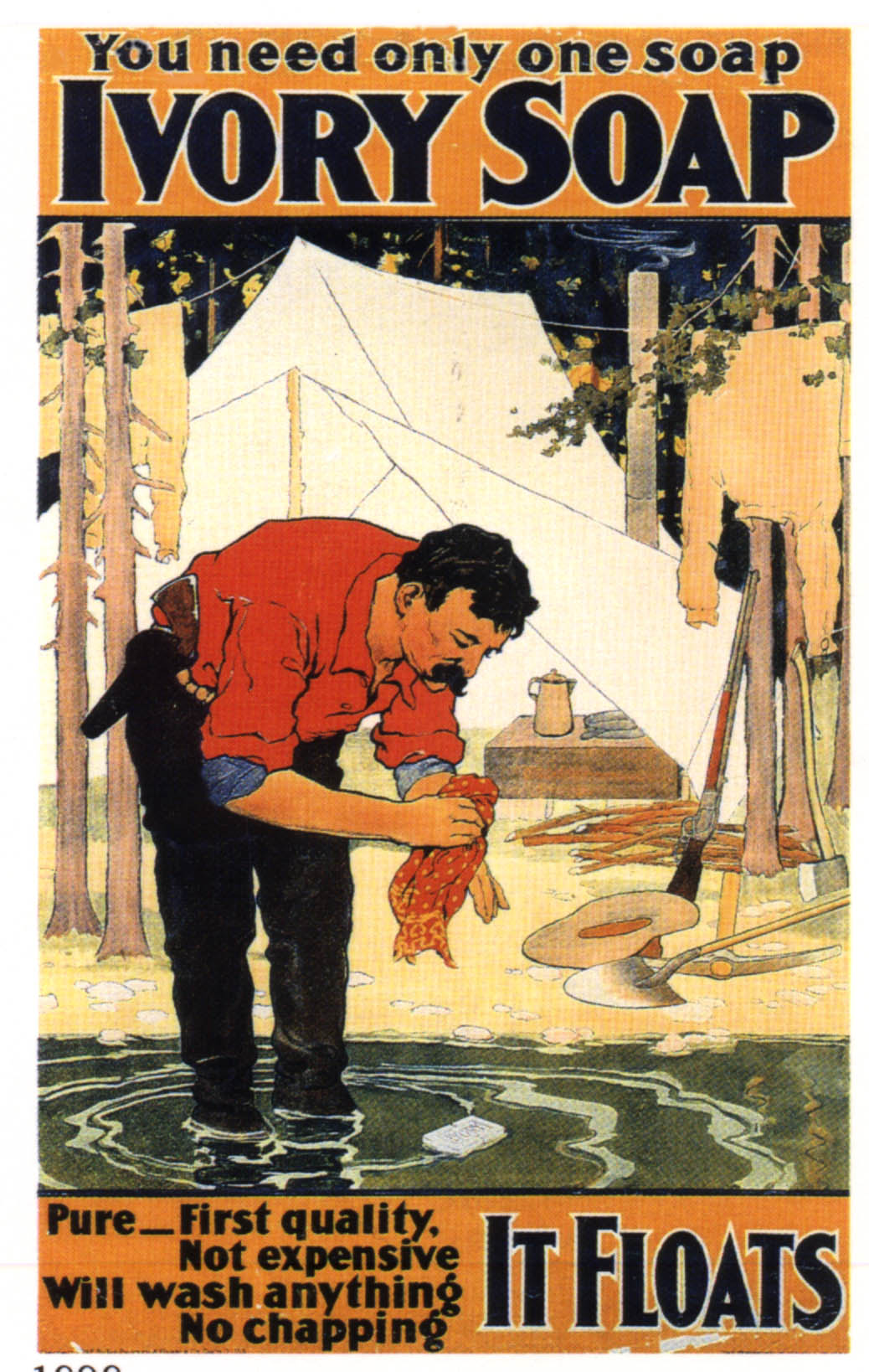 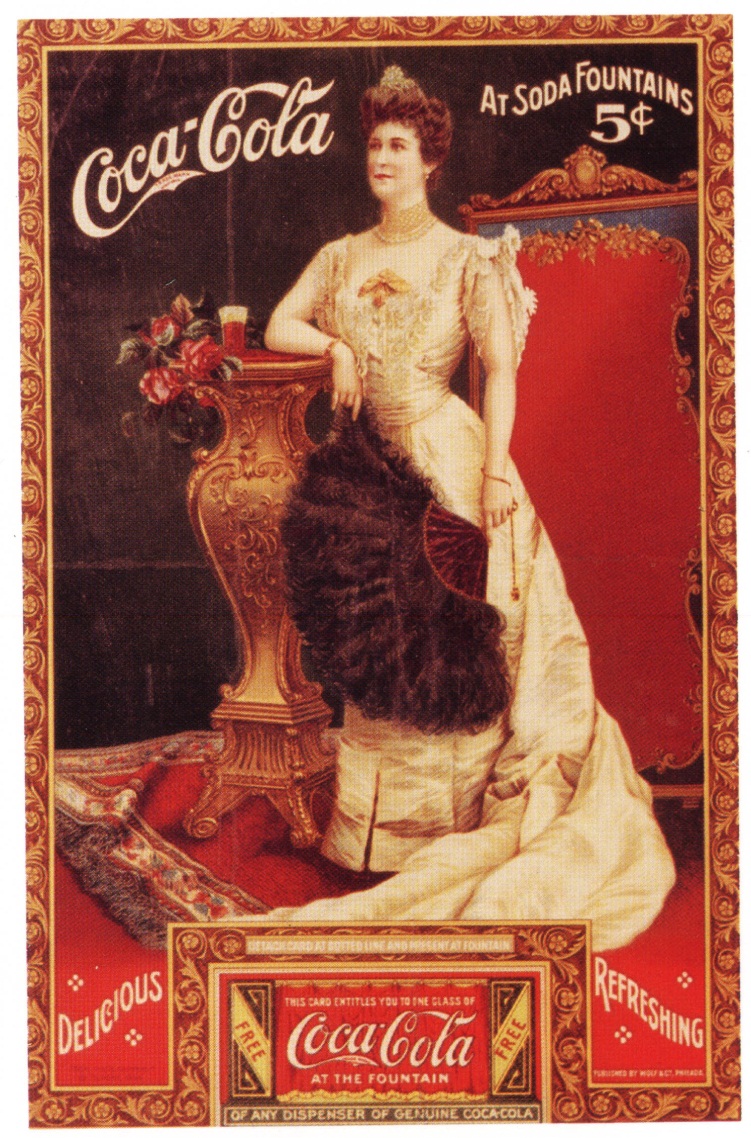 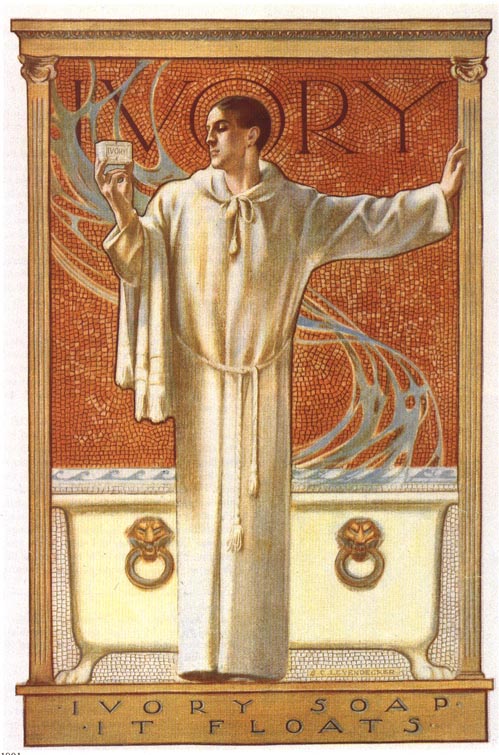 Soaps
Soft Drinks
Cereals
Cigarettes
John E. Kennedy “reason-why” advertising
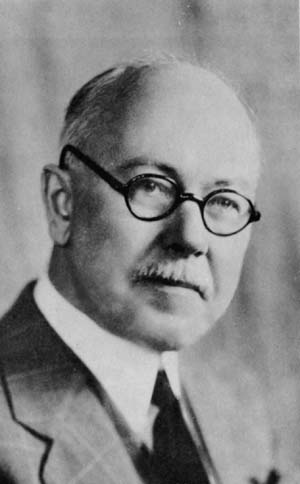 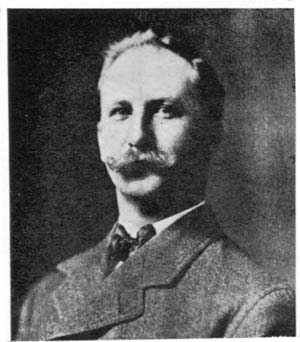 Claude Hopkins
Ad Evolution 1900-1920
The “Age of Lasker”
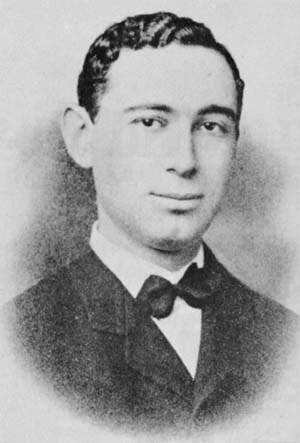 Lasker Hears a Big Idea... 
“Advertising is salesmanship in print.”
“Scientific Advertising”
Lasker: father of Modern Advertising
Copy created to appeal the psychological interests of the consumer
Changed pop culture forever
Understand that you must pre-empt the consumer to think differently about a product.
Show the consumer why they may want or need an item.
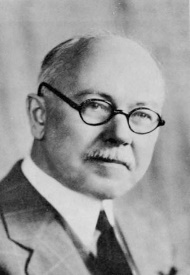 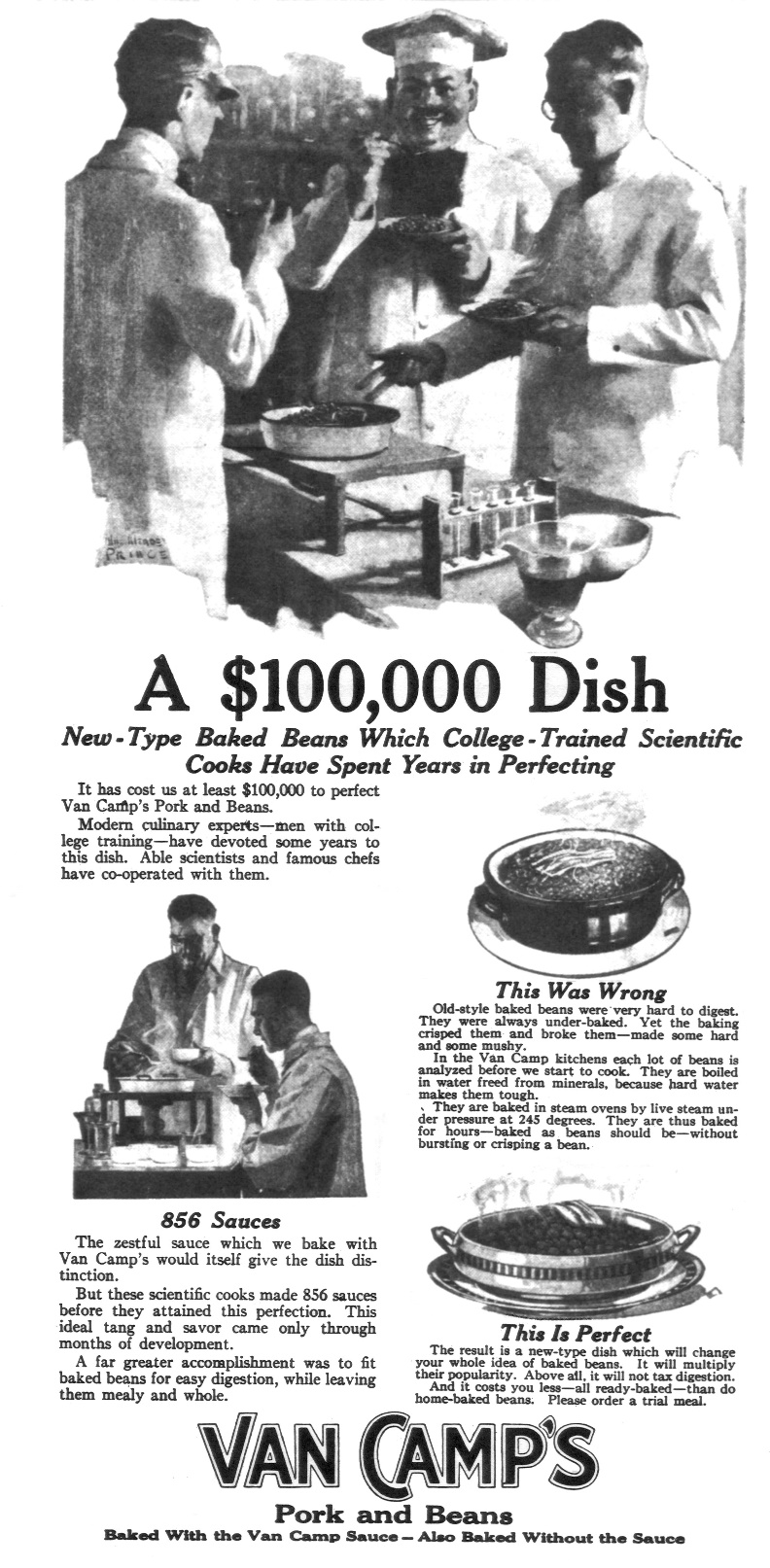 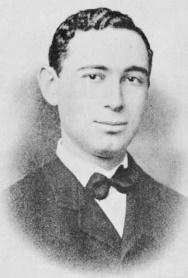 Created by 
Claude Hopkins
Lasker’s Ads
Hopkins’ “pre-emption”
Baked Beans
Cereal
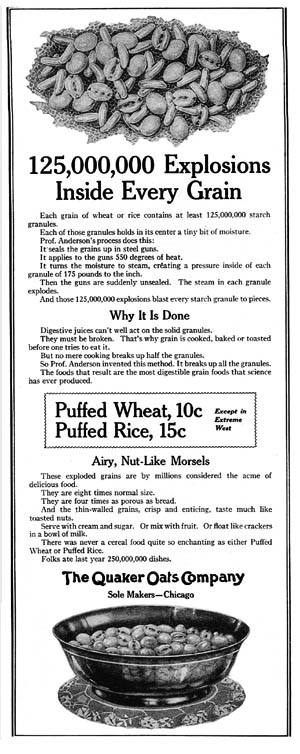 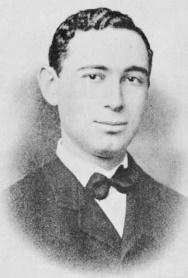 Created by 
Claude Hopkins
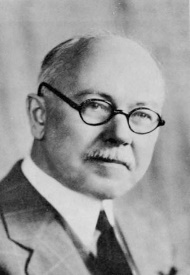 Lasker’s Ads
Hopkins’ “pre-emption”
Baked Beans   
 Cereal
Shaving Cream
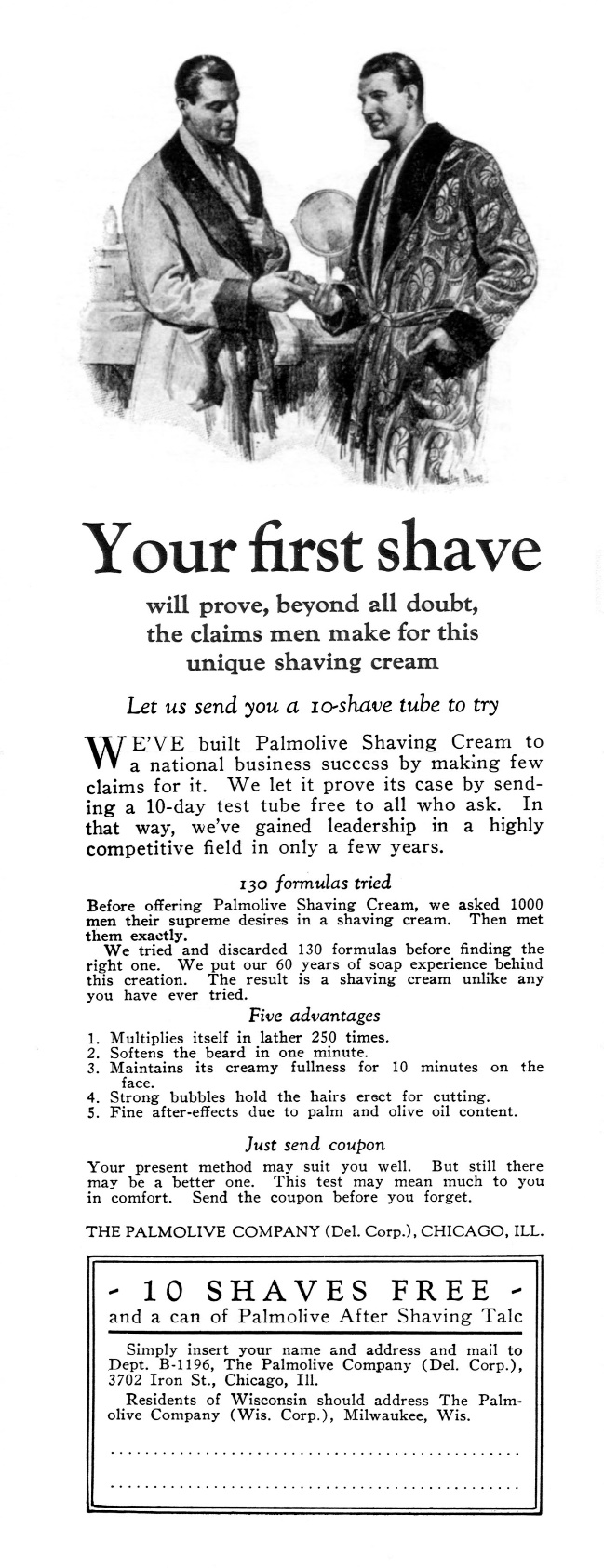 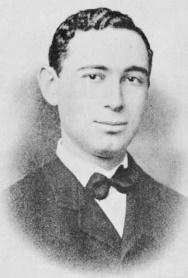 Created by 
Claude Hopkins
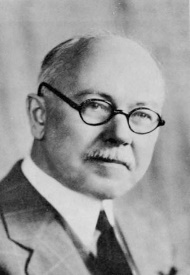 Lasker’s Ads
Hopkins’ “pre-emption”
Baked Beans   
 Cereal
Shaving Cream
Orange Juice
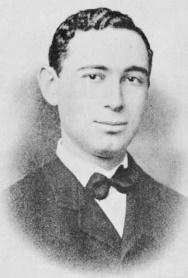 Created by 
Claude Hopkins
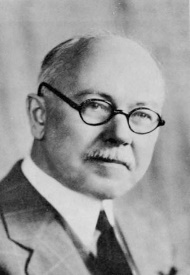 Lasker’s Ads
Hopkins’ “pre-emption”
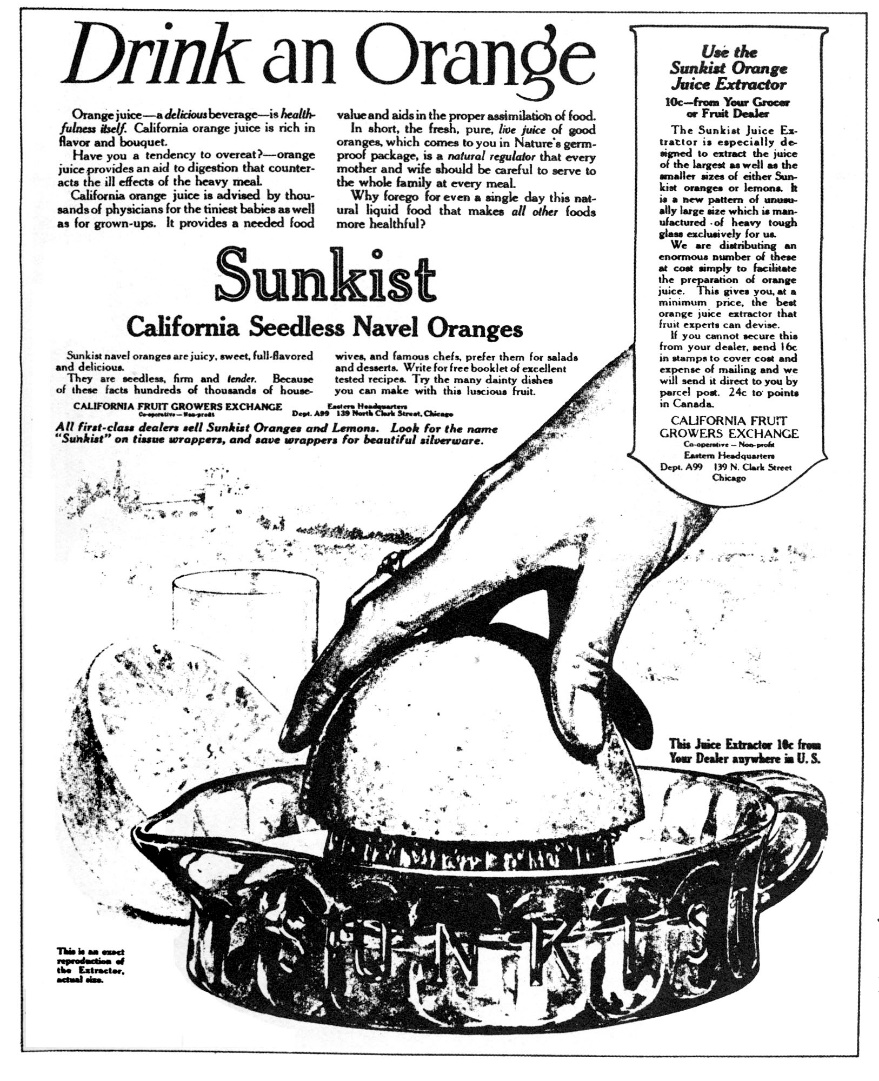 Baked Beans   
 Cereal
Shaving Cream
 Orange Juice- started an infatuation
Note: when products are new, advertising about those products can be very interesting.
Early “Pull Advertising” Kennedy’s “reason why”
Elmo Calkins & “Phoebe Snow”
 Dressed in white - “Road of Anthracite”
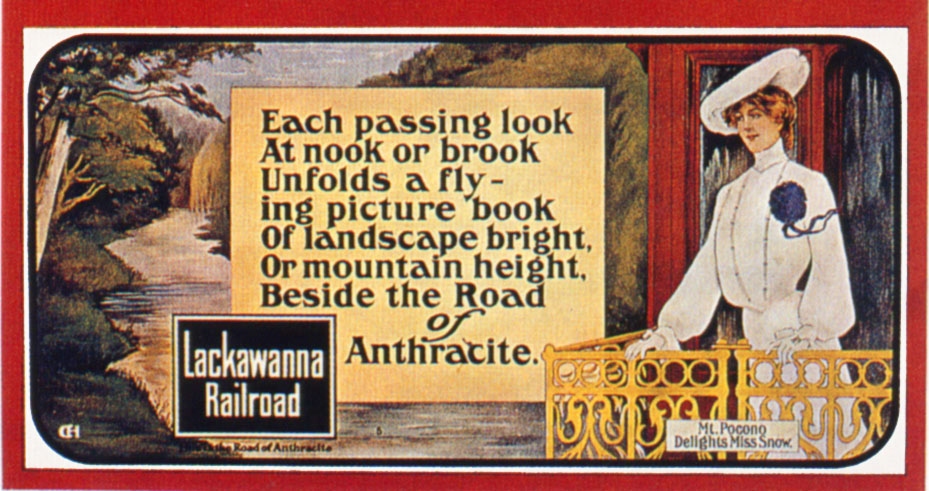 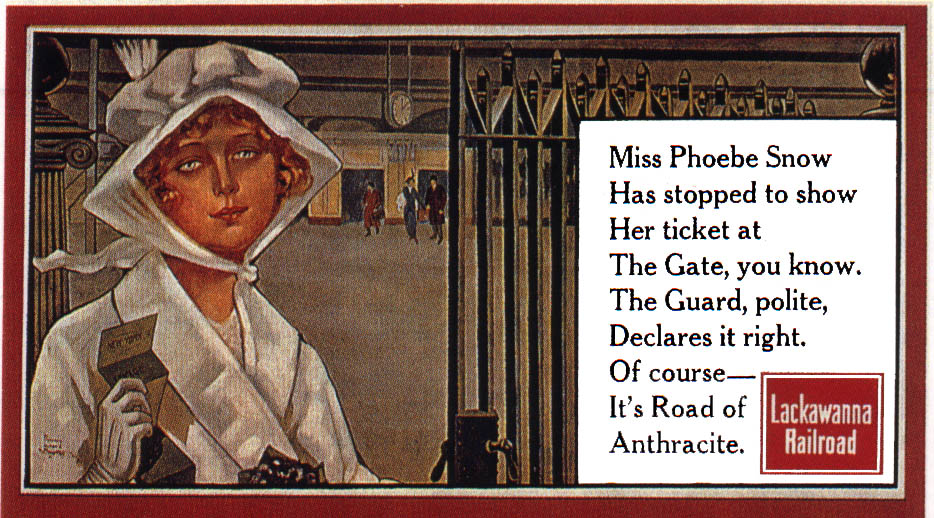 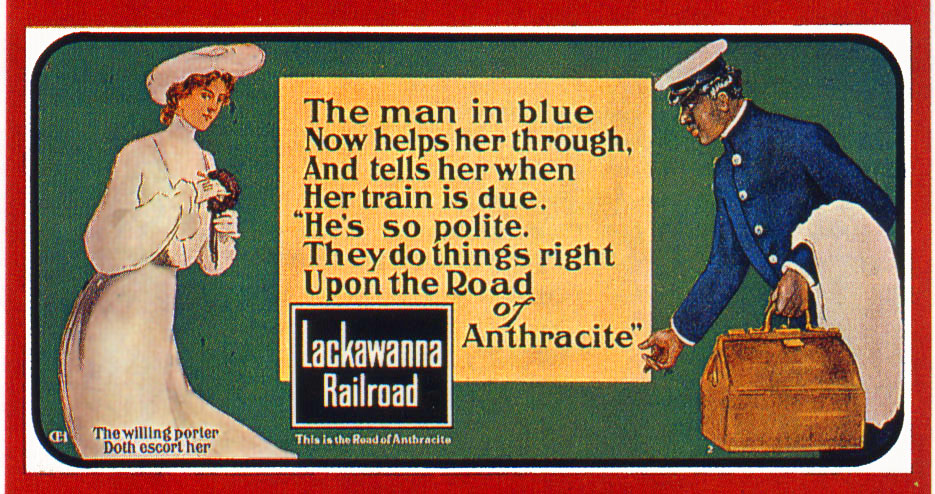 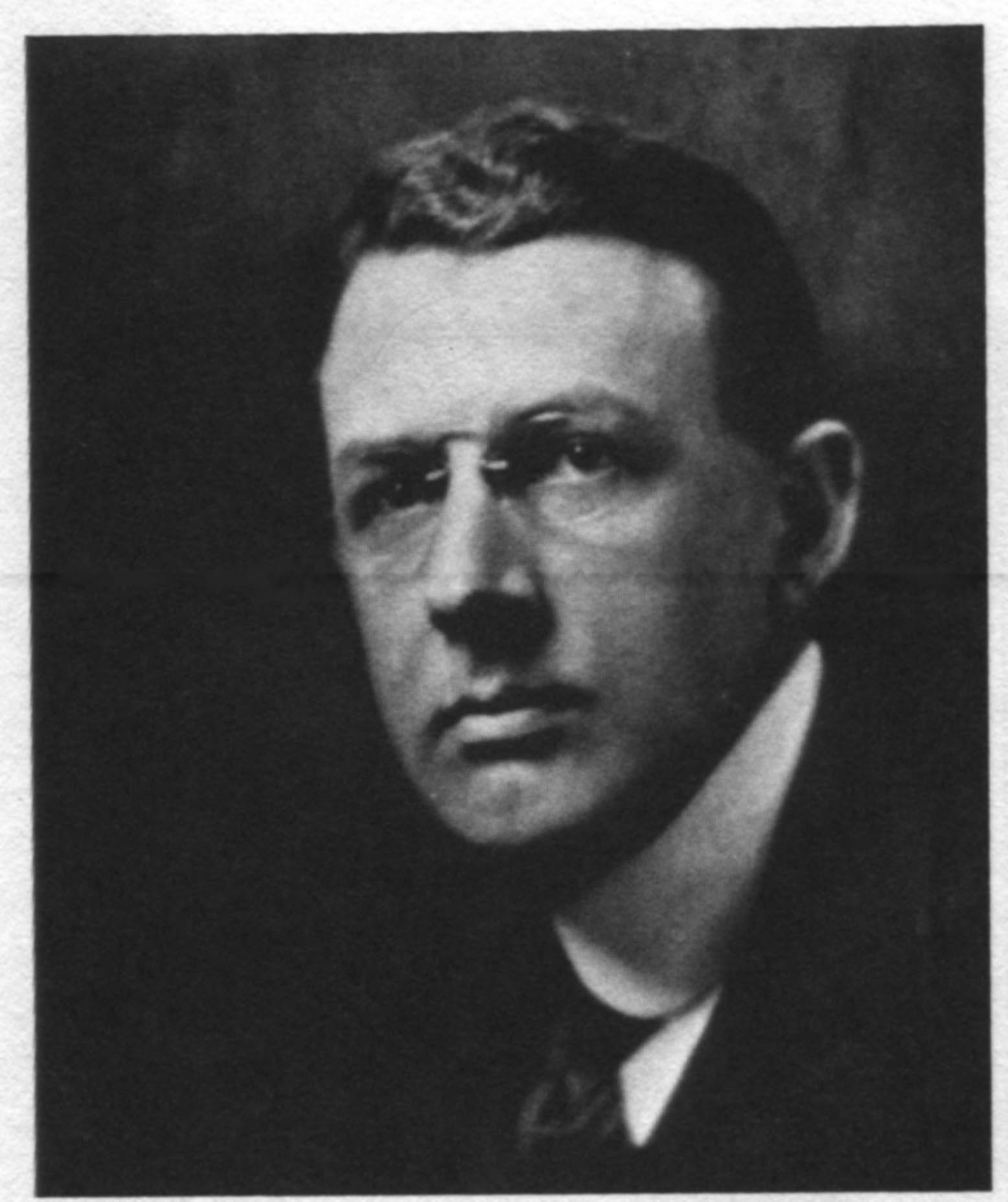 Stanley Resor
JWT’s Creative/Business Team
Helen Resor
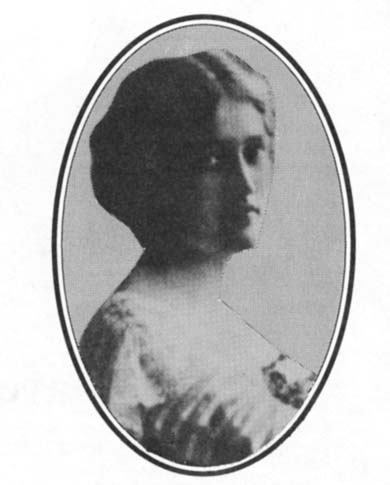 HS Valedictorian
 Strong writing -
“A skin you  love to touch"
Suffrage Leader
Professionalism
 Partnership
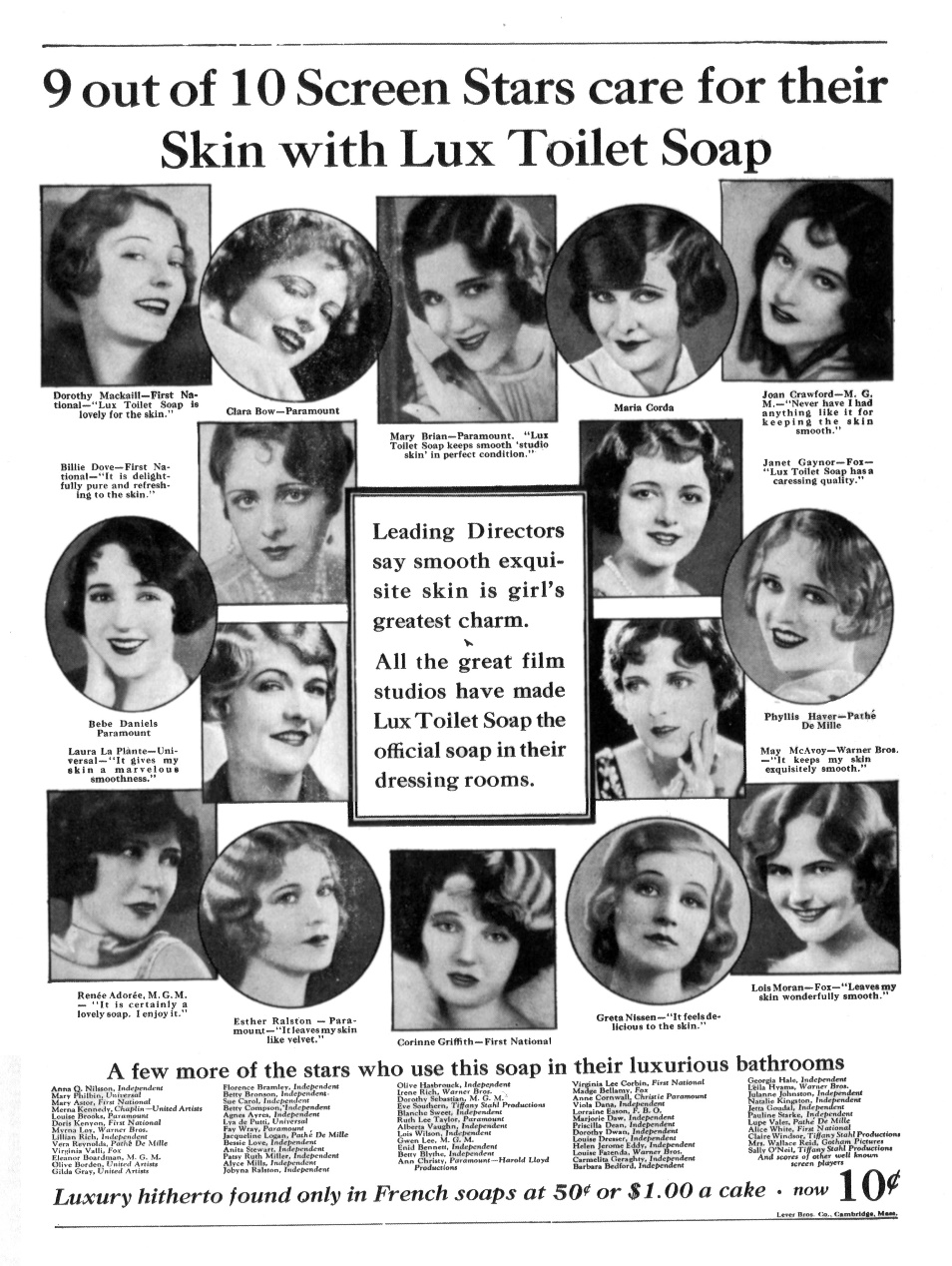 JWT Understood 
the Power of Testimonials
and Celebrity Endorsement.
JWT’s Creative
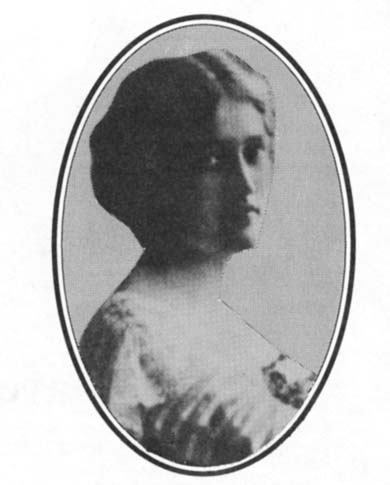 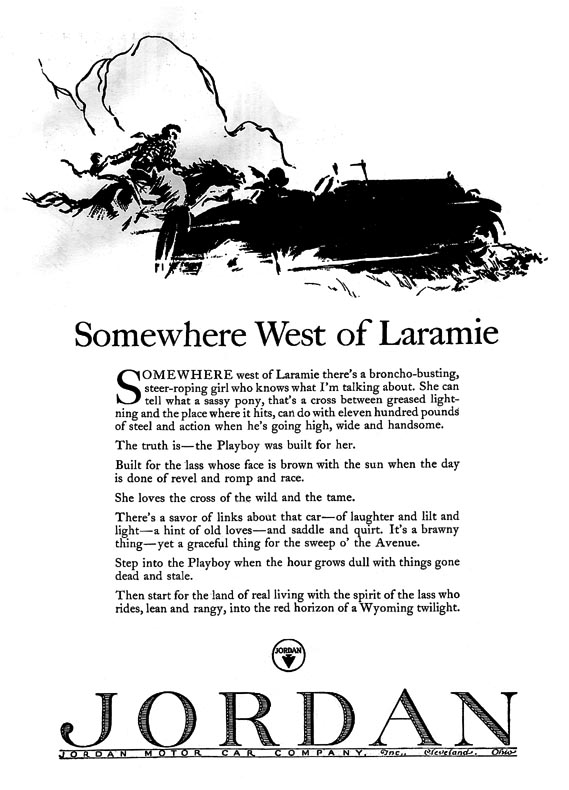 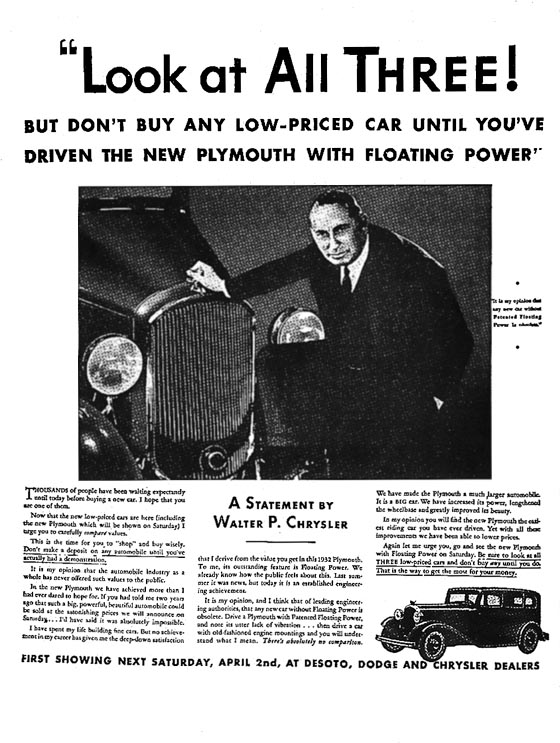 “Pull” vs. “Push”
Example: Jordan
 Imagery and “word magic”
 Works best when times are good
Pushing Plymouth
 Positioning and competing
 Works best when times are tough
John Caples’ Direct Approach
Father of Direct
www.caples .org
Major awards for direct response marketing
 Learned and Shared Lessons of Direct
Initial Involvement
Best delivery of benefit
John Caples of BBDO
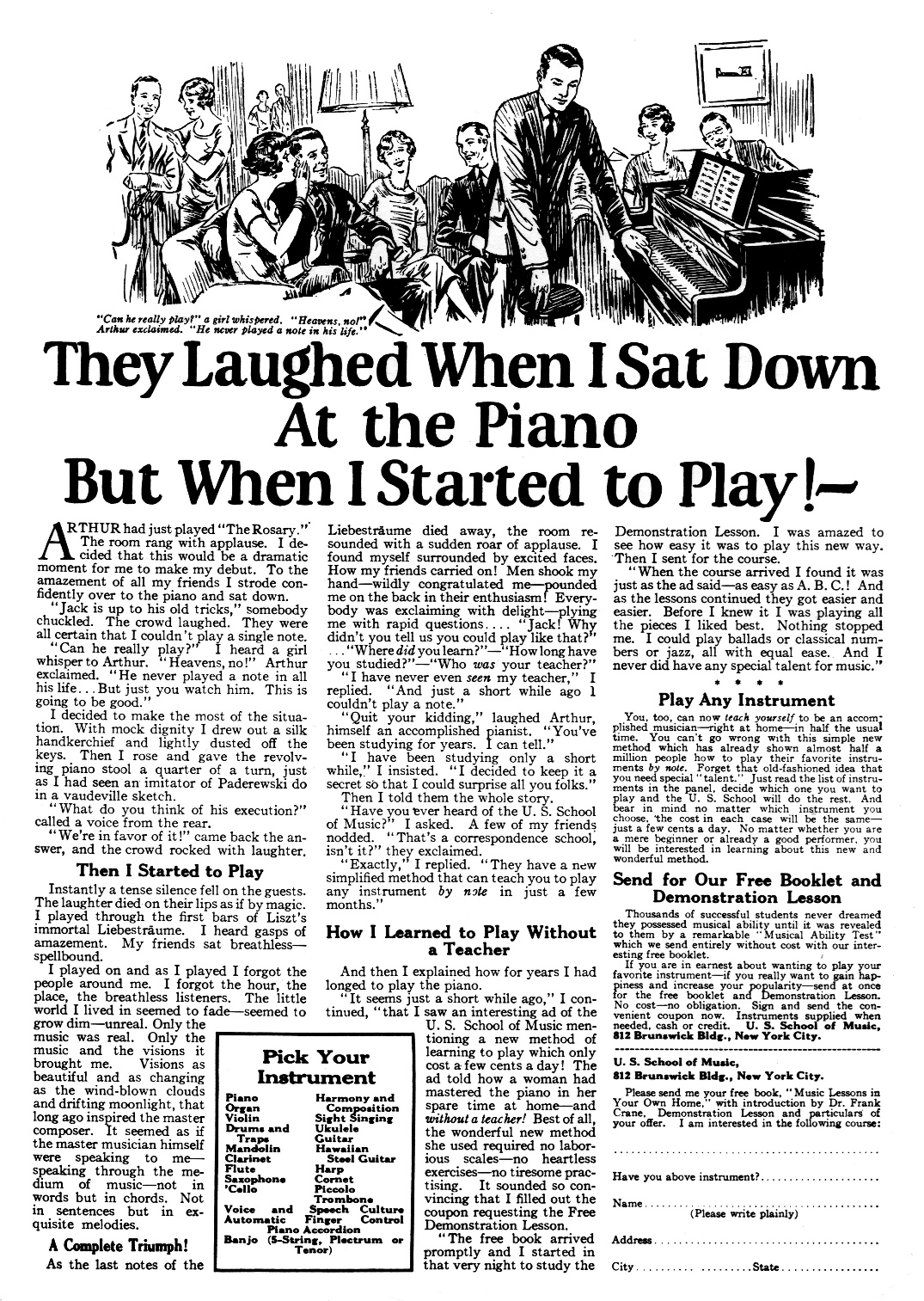 John Caples
John Caples of BBDO
Ray Rubicam (Young & Rubicam)
Creative Control of Advertising
 Used Research w. George Gallup
 Writer/Art Director Team - New Standard
 Ethical Behavior
 First Modern Agency
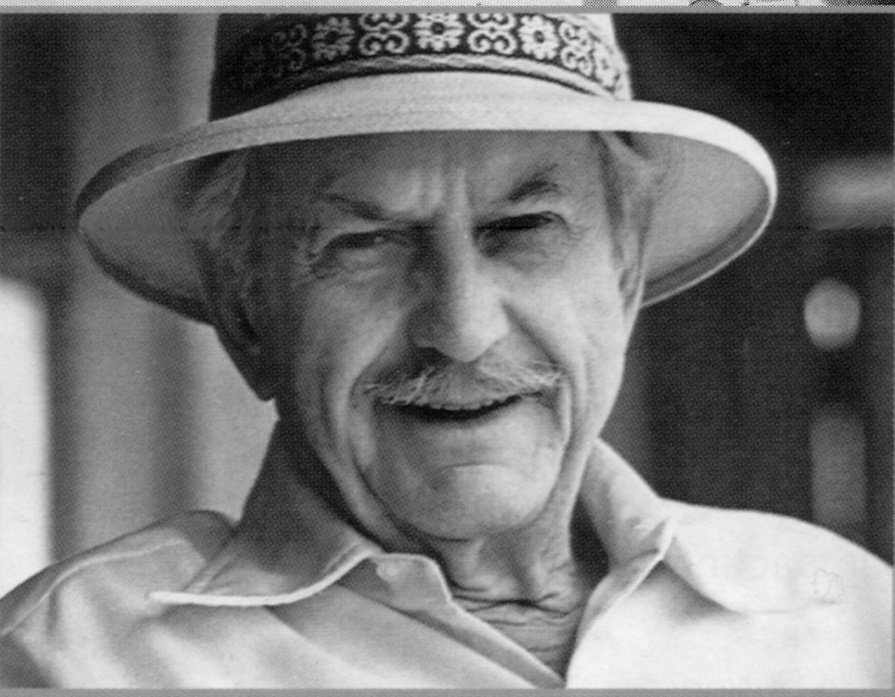 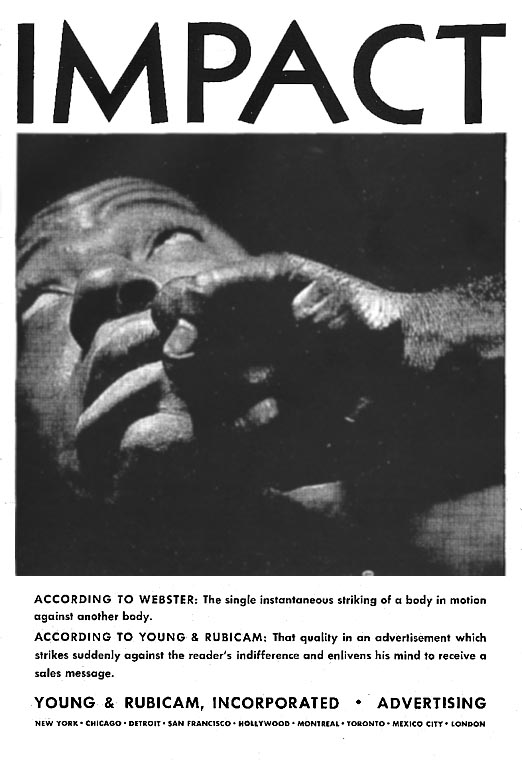 Ray Rubicam
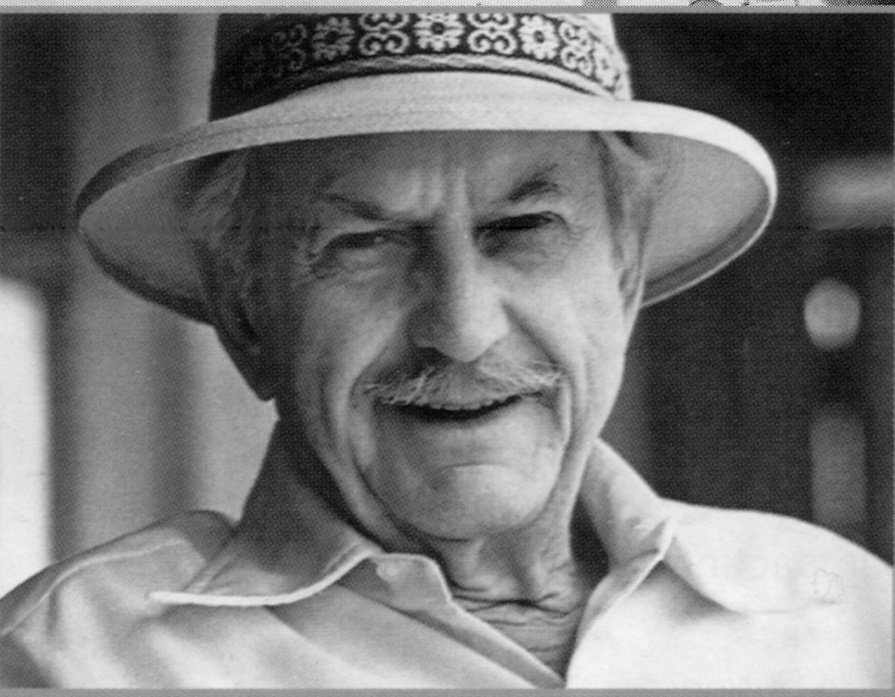 This Ad was done in 1939! 
Power of Words + Visual
Still looks contemporary.
Advertising Goes to War!!
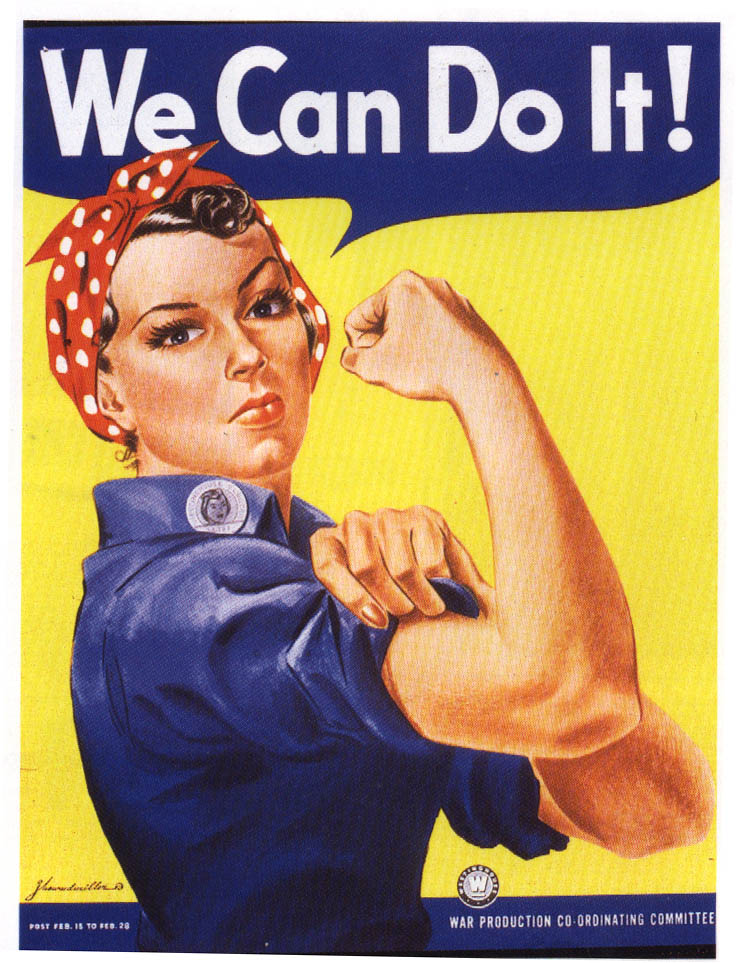 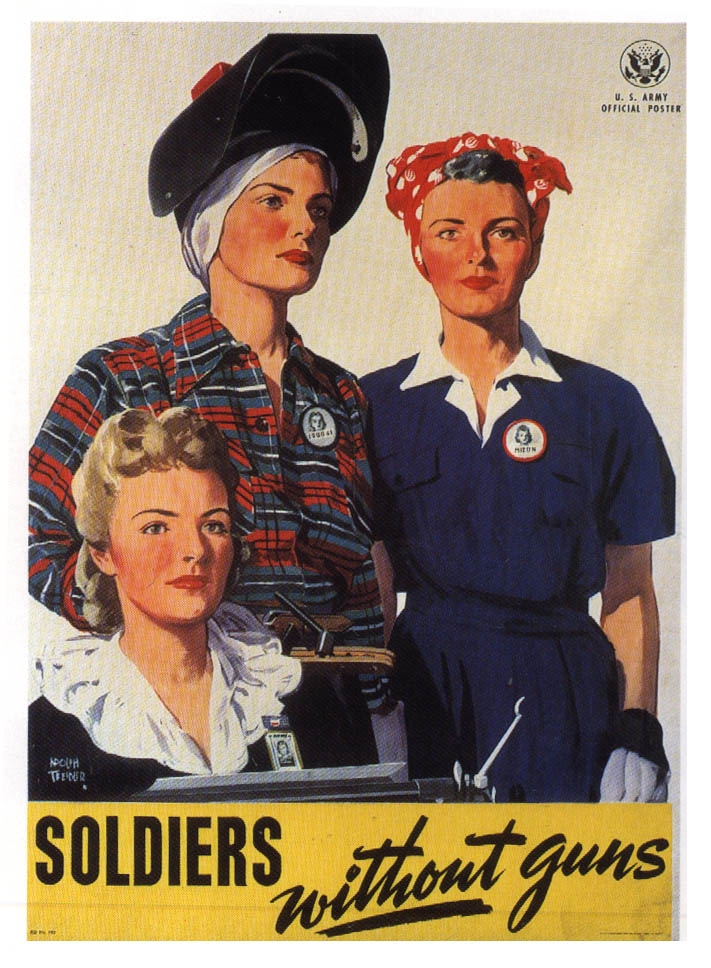 War Advertising Council
Part of Social Change - women in work force
Image Advertising (product shortages)
The New Ad Medium -   			Television!!
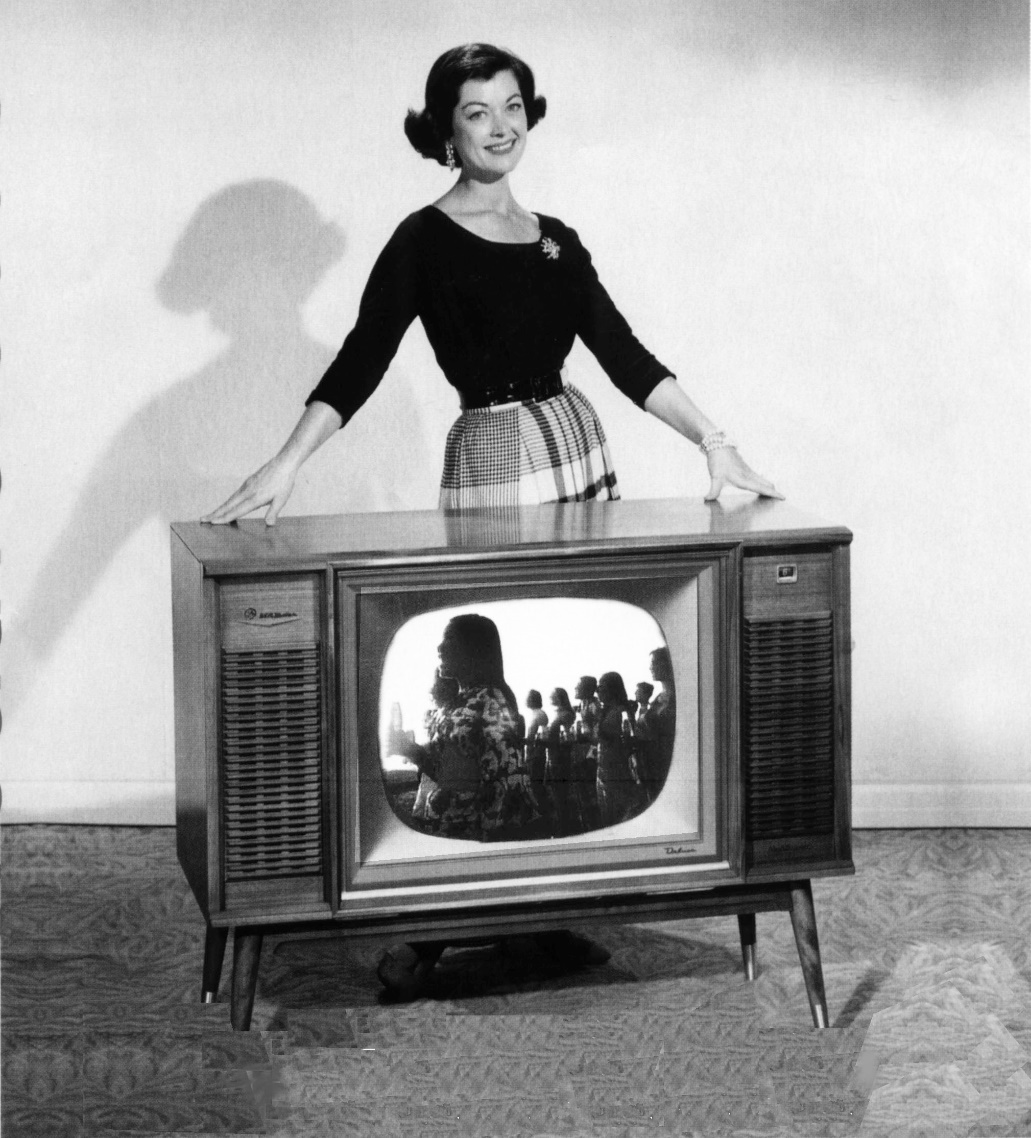 Increased Post-War  		Consumption
 Increased Ad Spending 		(up 300%!)
 Increased Agency Size
 “Modern” age of 			advertising begins...
The Creative Revolution: As society changes so does advertising
1960-1969 - Cultural Forces
 Countercultural movements
“Break the rules”
  1950-1969 - Business Forces
 A New Breed of Agencies
 A New communication style
 Three Influential individuals...
Three Key Individuals
Bill Bernbach, Doyle Dane Bernbach (DDB)
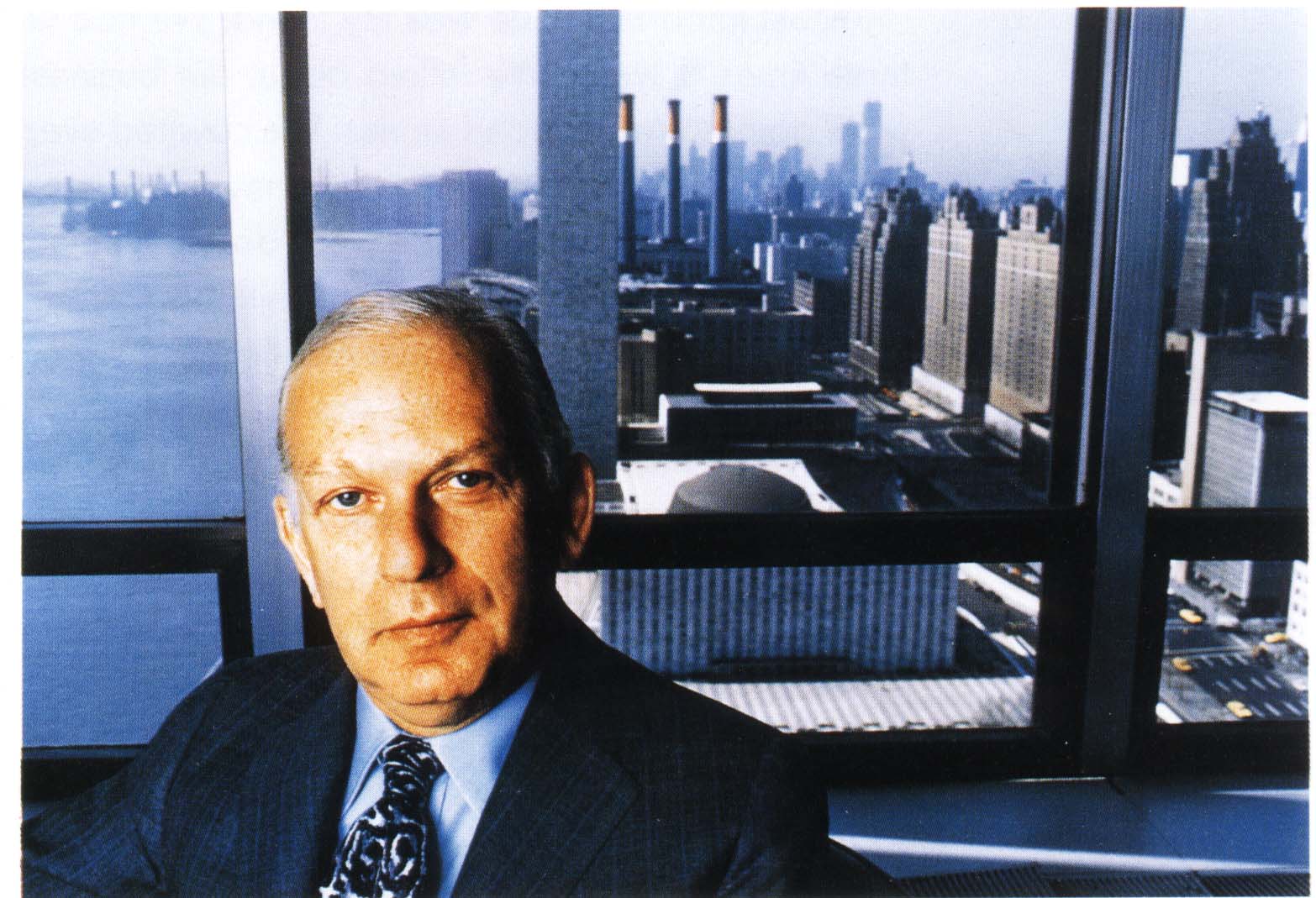 Three Key Individuals
Leo Burnett, Chicago, IL
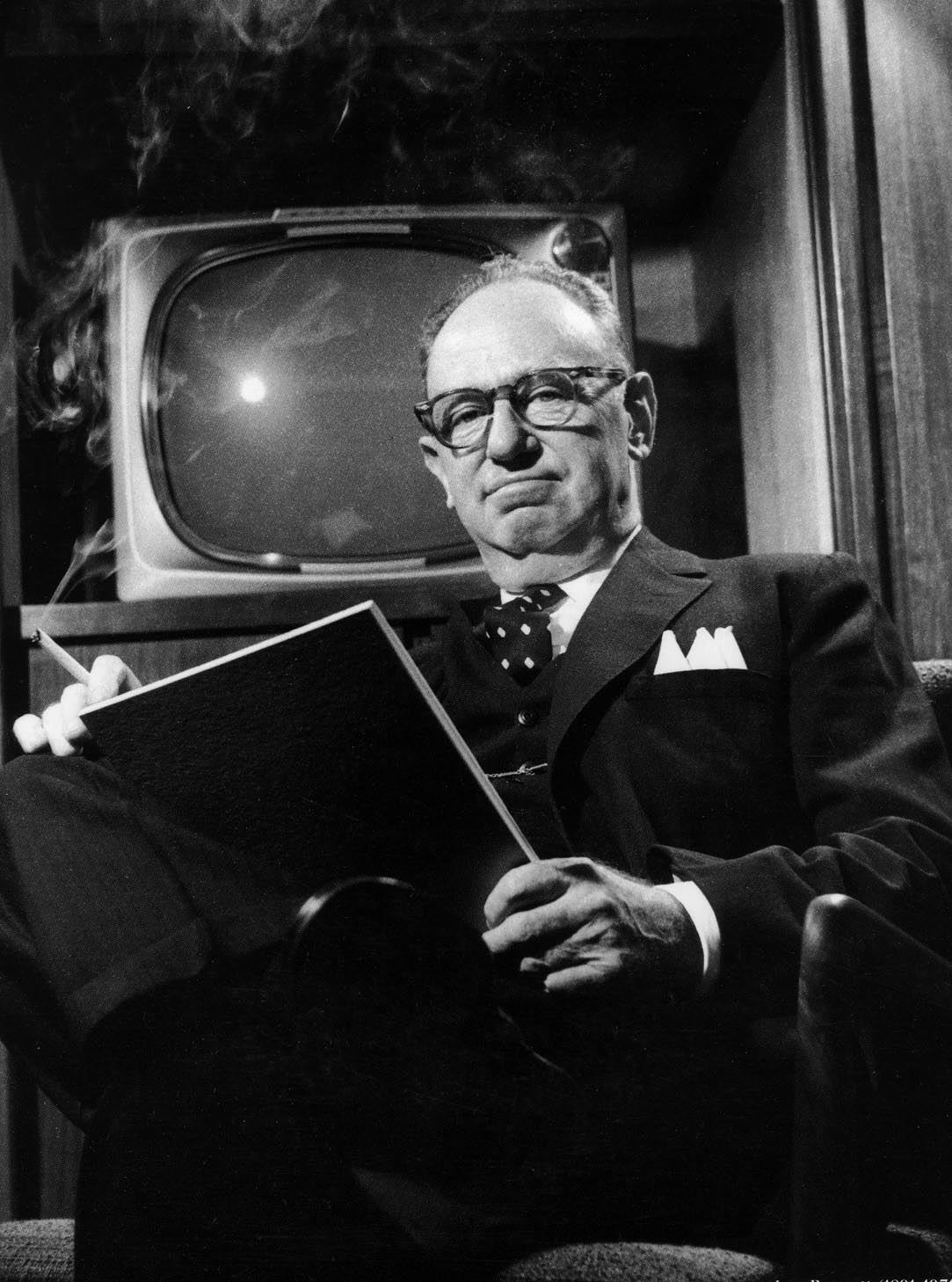 “If you reach for the stars, you might not get one, but you won’t come up with a handful of mud, either.”
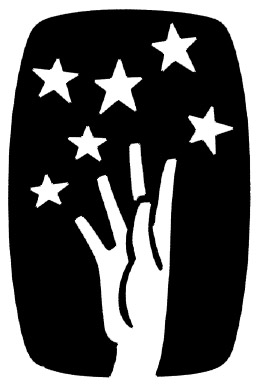 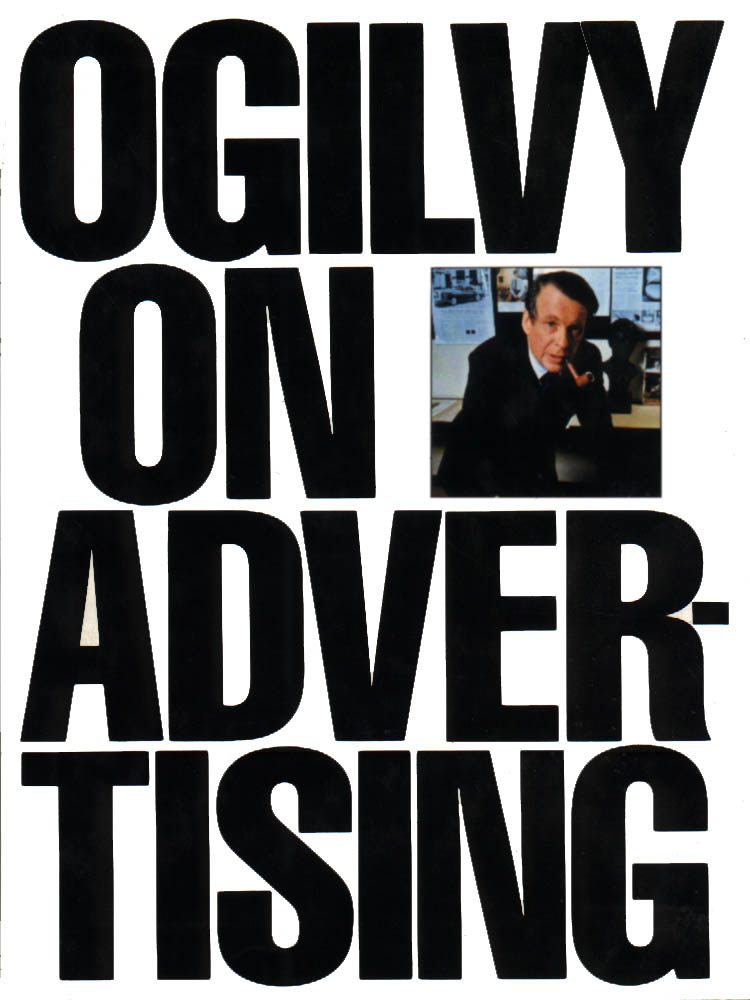 Three Key Individuals
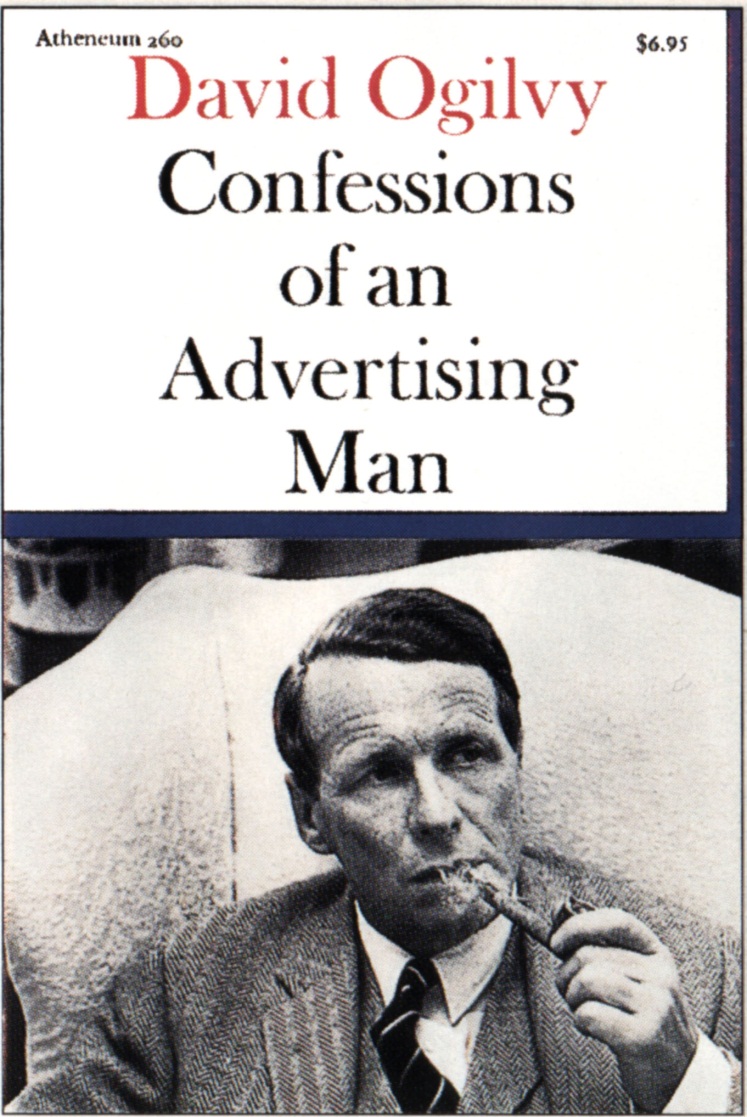 David Ogilvy
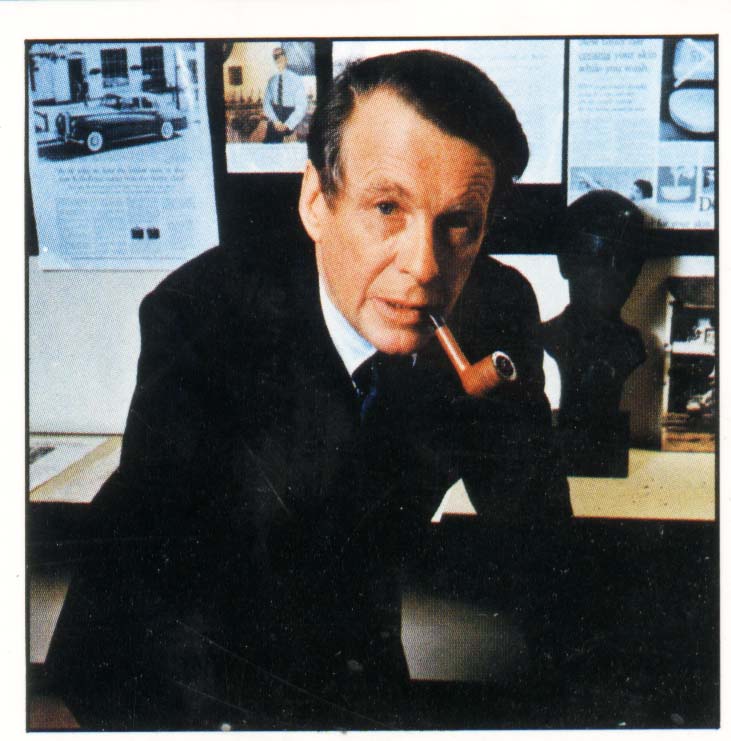 Came from UK to start agency – Ogilvy & Mather
 Wrote books about advertising
The DDB Style:
Jamaica - one word and a visual.
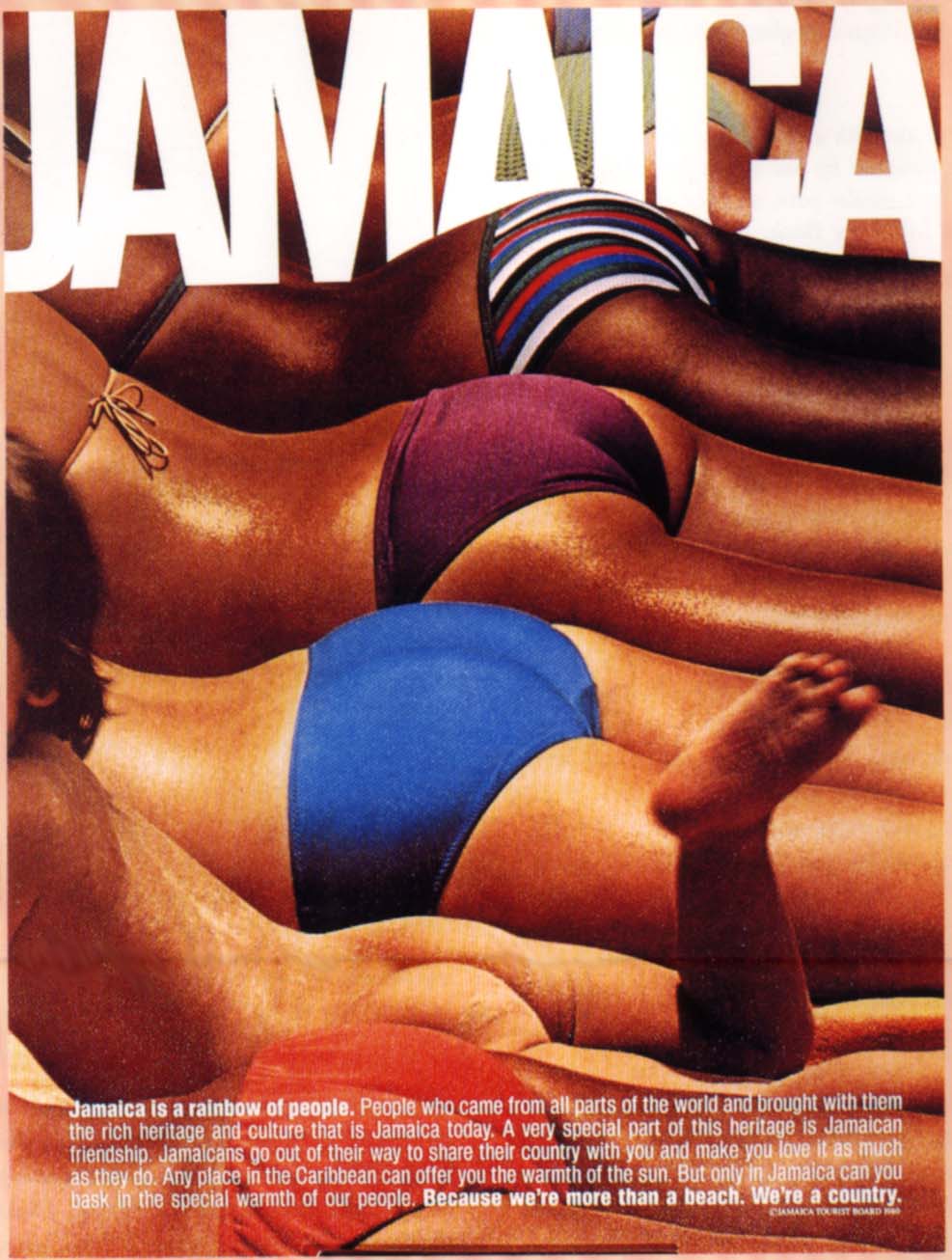 The DDB Style (cont):
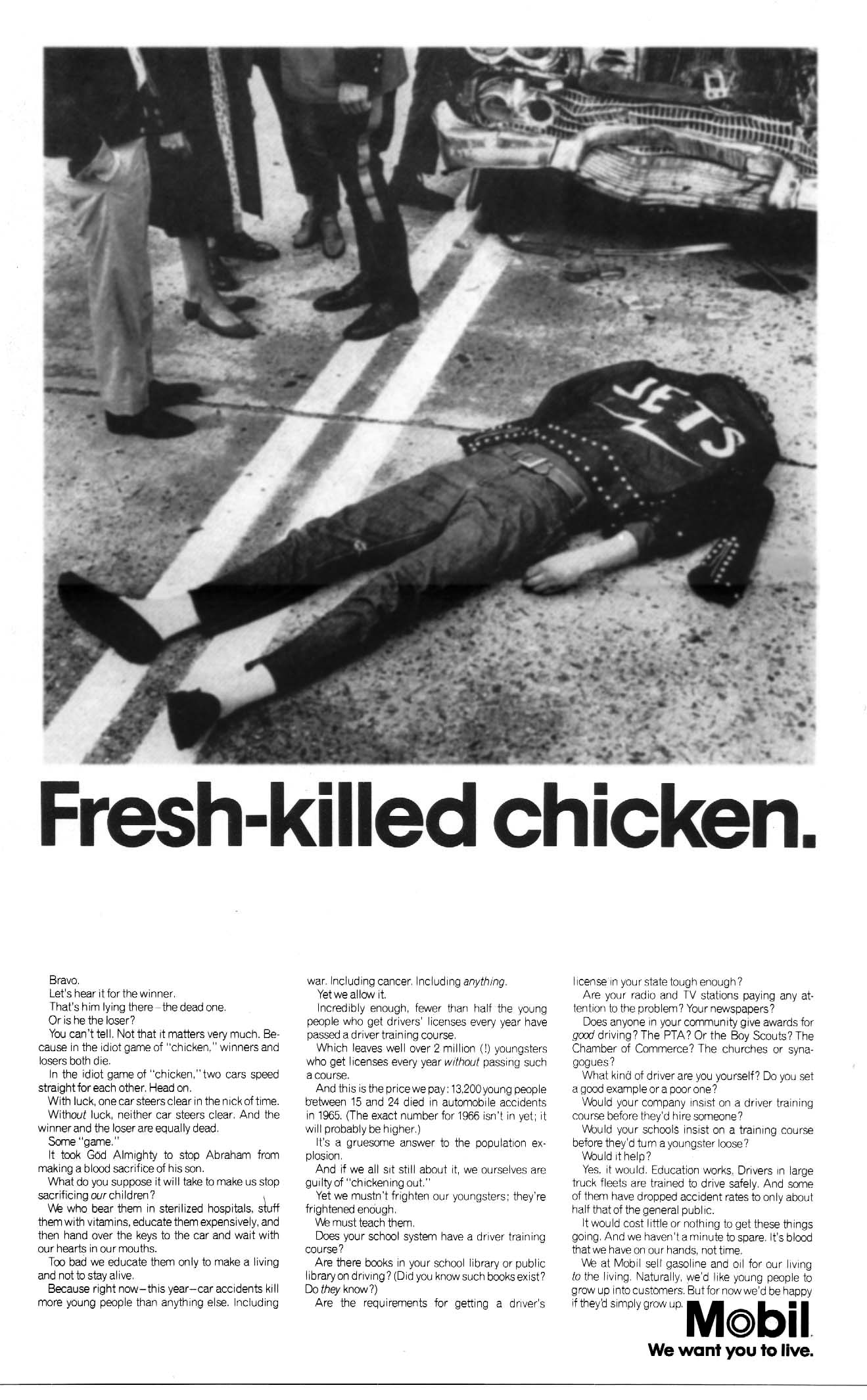 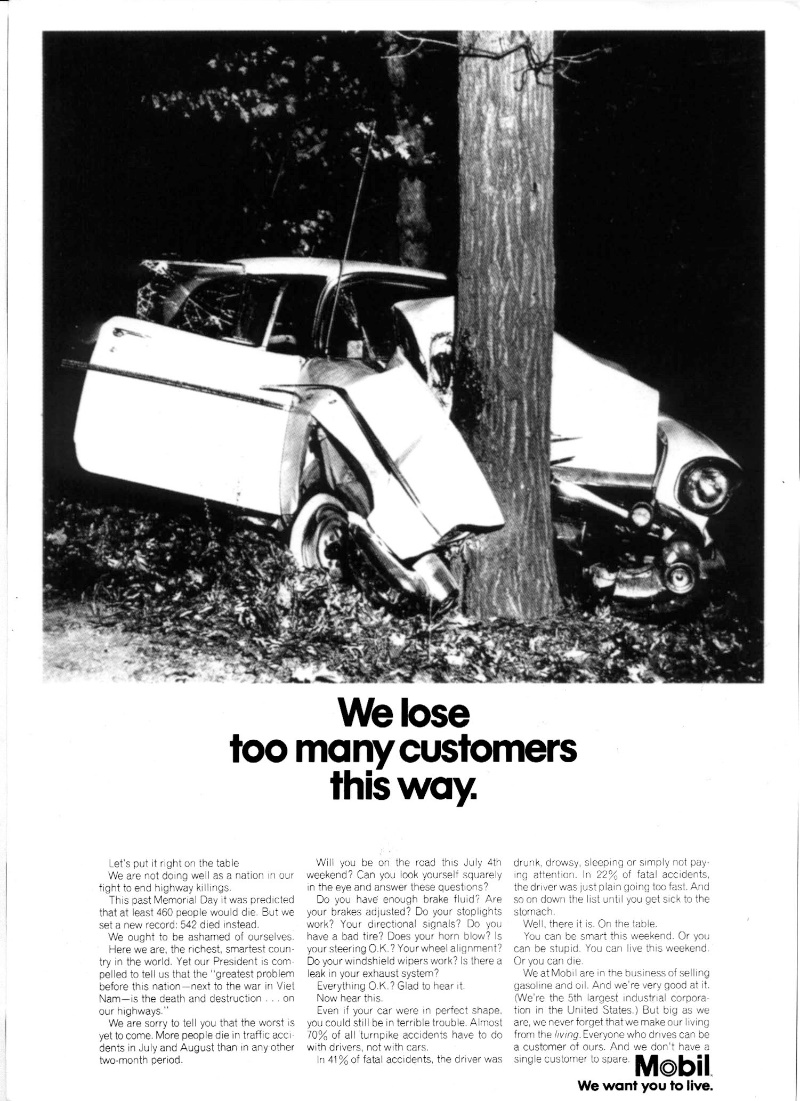 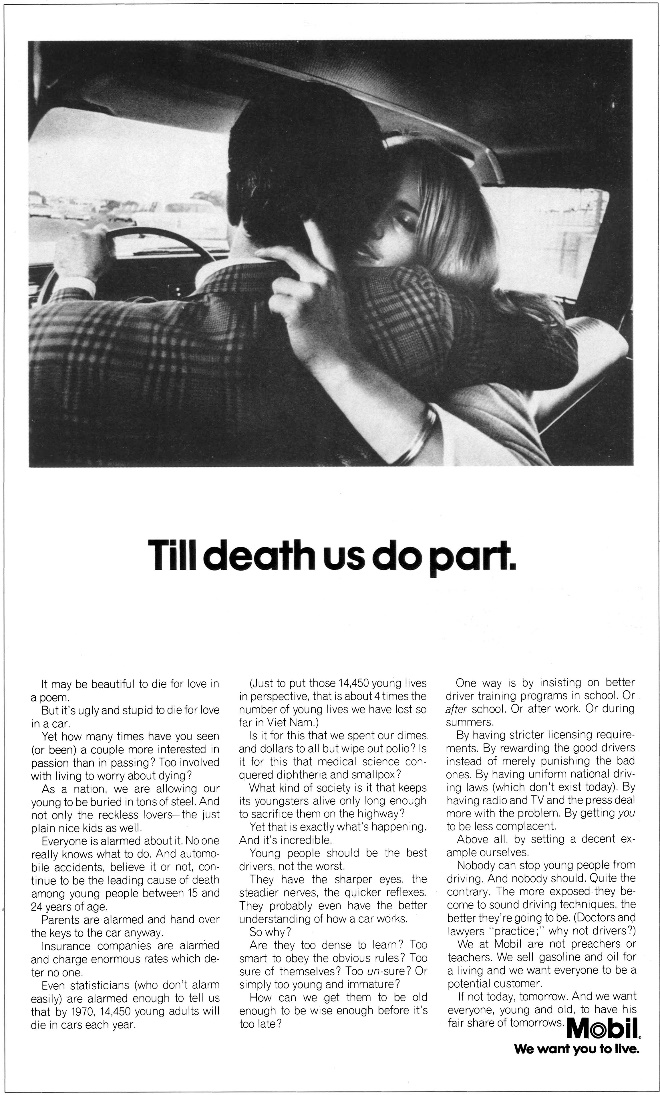 3 Key Campaigns:
Mobil - “We Want You to Live”